A girl with golden curls serves burgers on Thursday.
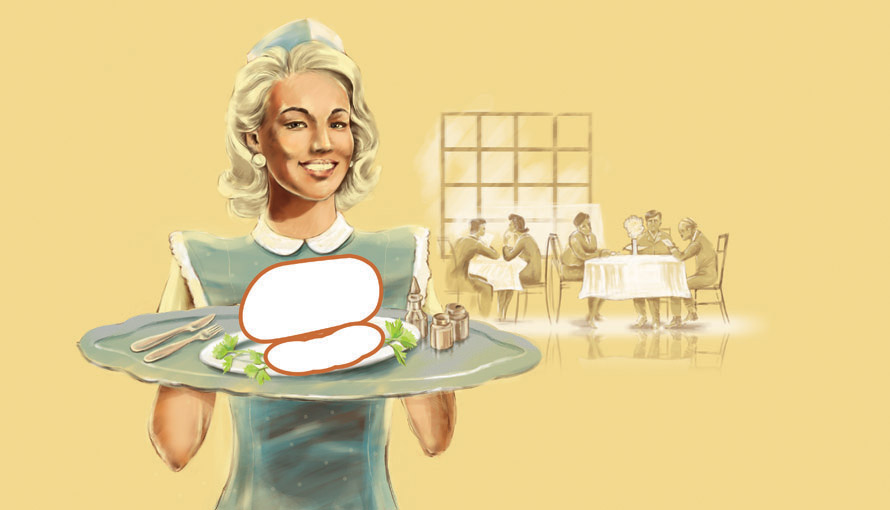 Monday     Tuesday      Wednesday
Thursday     Friday  Saturday     Sunday
Read a book            Watch TV                Wake up late              
                            Play sports            
    Wash the dishes
                               Go shopping                Clean my room
On Sunday I like to go shopping.
    
             Monday              Tuesday                   Wednesday
    Thursday             Friday  
    Saturday             Sunday
They play volleyball twice a week.
    
    Once a week
    Twice a week
    Three times a week